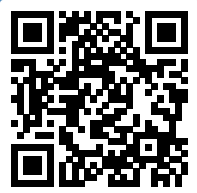 Please take a moment to complete this week’s survey.
For we are his workmanship, created in Christ Jesus for good works, which God prepared beforehand, that we should walk in them.
Ephesians 2:10
Survey Results
[Speaker Notes: Mark reviews survey]
Do as I Say Do
4 Like arrows in the hand of a warrior    are the children of one's youth.
5 Blessed is the man    who fills his quiver with them!He shall not be put to shame    when he speaks with his enemies in the gate.
Psalm 127:4-5
Train up a child in the way he should go;    even when he is old he will not depart from it.
Proverbs 22:6
14 But as for you, continue in what you have learned and have firmly believed, knowing from whom you learned it 15 and how from childhood you have been acquainted with the sacred writings, which are able to make you wise for salvation through faith in Christ Jesus.
Timothy 3:14-15
Discipline your son, for there is hope;    do not set your heart on putting him to death.
Proverbs 19:18
What is God’s goal for your children?
5 You shall love the Lord your God with all your heart and with all your soul and with all your might. 6 And these words that I command you today shall be on your heart. 7 You shall teach them diligently to your children, and shall talk of them when you sit in your house, and when you walk by the way, and when you lie down, and when you rise. 8 You shall bind them as a sign on your hand, and they shall be as frontlets between your eyes. 9 You shall write them on the doorposts of your house and on your gates.
Deuteronomy 6:5-9
What are good works you could do that demonstrate to your children how God wants us to serve others?
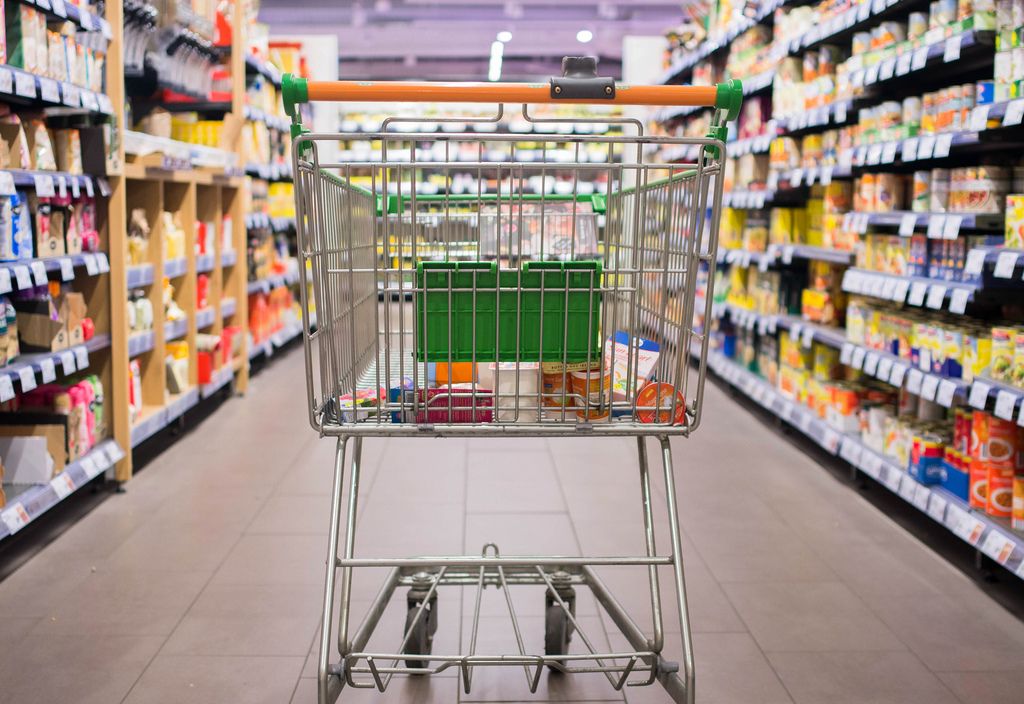 This Photo by Unknown Author is licensed under CC BY
[Speaker Notes: Josh:  Two carts 

Josh transition.]
Parents should look for opportunities to involve their children in the decision-making process of serving others.
23 Whatever you do, work heartily, as for the Lord and not for men, 24 knowing that from the Lord you will receive the inheritance as your reward. You are serving the Lord Christ.
Colossians 3:23-24
People Parents who work unto the Lord…
Are others-focused
Do things with excellence
Take initiative
Work diligently
Have integrity
Work with a joyful attitude
What are some strategies to help your children work “Unto the Lord”?
More Strategies To Help Your Kids Work Unto The Lord
Model Both Good Work Habits and a Good Work Ethic
Change Your Attitude: Work Unto The Lord
Teach Good Work Habits and a Good Work Ethic
Create Jobs for Your Kids
Create Opportunities to Strengthen Their Strengths
More Strategies To Help Your Kids Work Unto The Lord
Show Your Kids That Work is THEIR Responsibility
Remind them that everyone works
Teach kids that work is a reflection of who you are
Teach Your Kids What God Says About Work
This Week’s Challenge
Parent assessment
Implement the 5 minute rule with your children
PLUS choose one of the following:
Have your child:
Compliment a stranger. 
Write (or draw) a note to someone who needs encouragement, and hand deliver it. 
Say a prayer for someone in need. 
Choose a toy to donate.
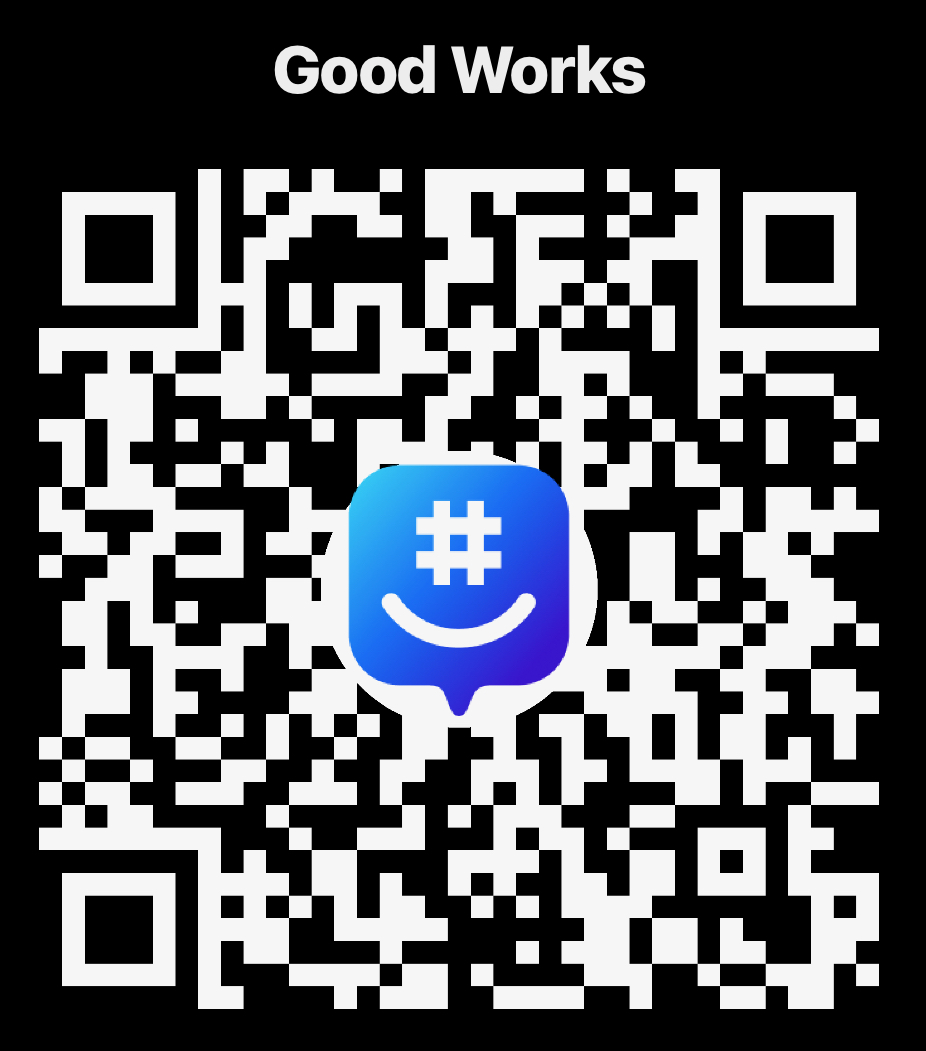 Join the Group!
Survey Results